EEEFM Prof.ª Filomena Quitiba  
Piúma/ES, 1º semestre de 2019
DIAGRAMA VÊ: ESTUDANDO PARA O ENEM DE FORMA INVERTIDA
Aluno( s): Vinícius Viquietti Cezario
Série: 2° ano | Turma: M01 | Turno: Matutino. Valor: 3,0 pontos
Professor: Lucas  -  lucas.perobas@gmail.com
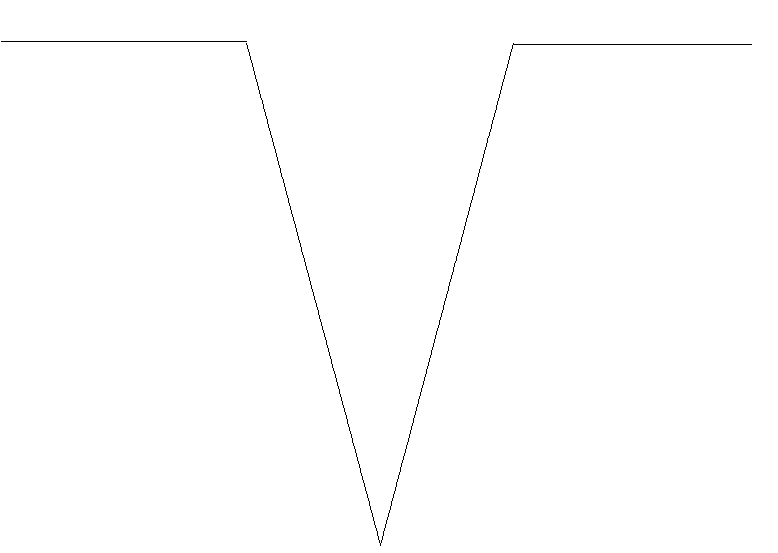 Domínio Conceitual
Domínio Metodológico
Teoria: Velocidade
Asserções de valor:  
A Atividade trouxe beneficios, pois ajuda na aprendizagem da física.
Princípios/necessidade didática:
Questão básica 
Com a diminuição da chuva, a distância entre as cristas e a velocidade de propagação da onda se tornaram, respectivamemente?
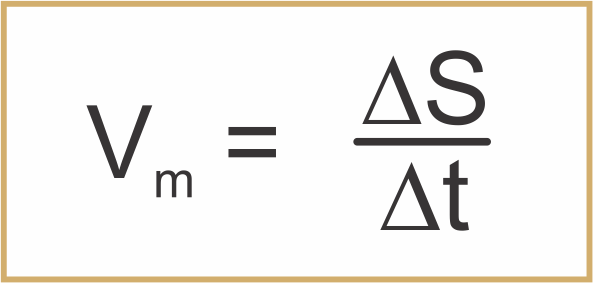 Asserções de conhecimento:
A letra ´B está correta. Porque não pode ser maior que 25cm e nem maior que 1,0m/s.

Transformações:
Velocidade que o pingo de água cai na piscina.
Conceitos: Para a Física, a velocidade é a relação entre uma determinada distância percorrida e o tempo gasto no percurso. A velocidade é uma grandeza vetorial representada por um vetor que possui direção, sentido e módulo.
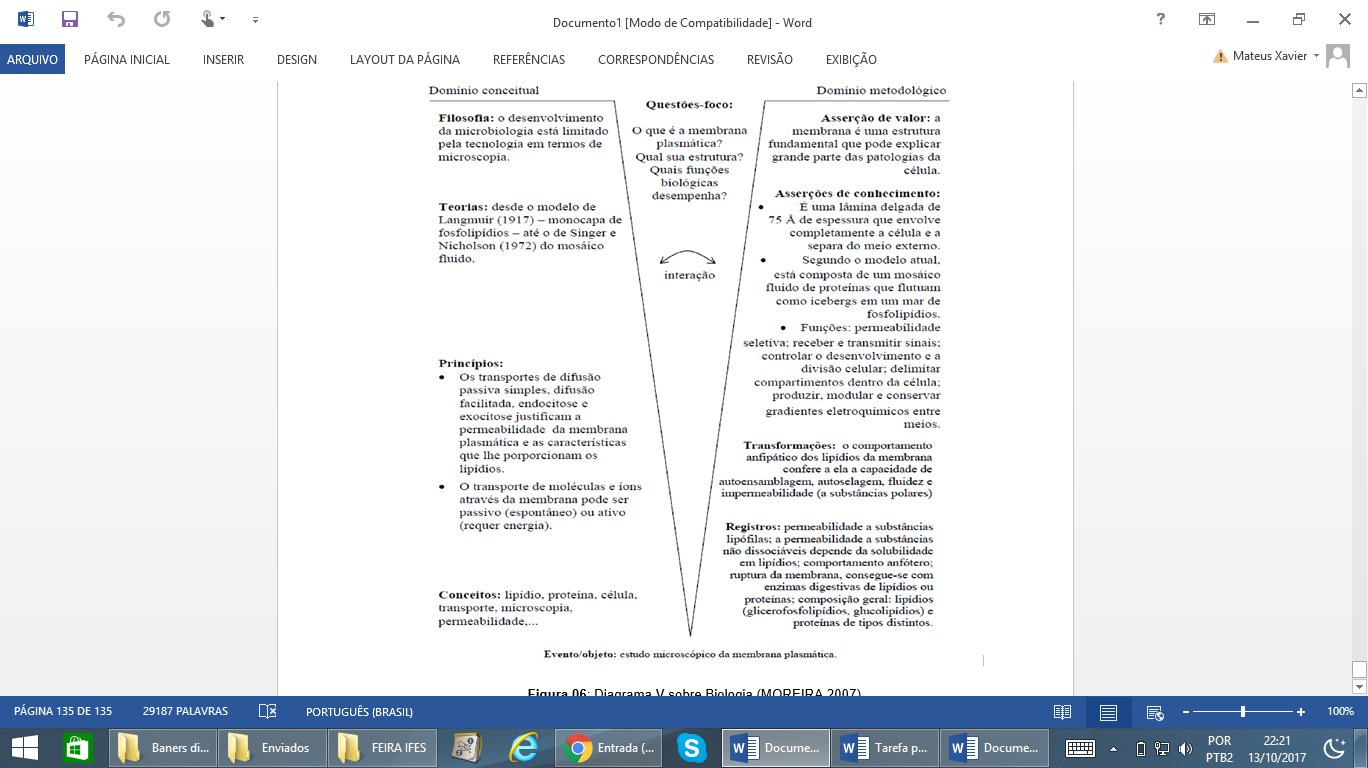 Sentença Descritora: 
Identificar a velocidade e a reação entre uma determinada distância.
Interpretações: 
a) Errada, maior que 25 cm e maior que 1,0 m/s.
Competências socioemocionais: 
Aprender a conhecer: Raciocínio e aprender. 
Aprender a fazer: Achar a velocidade 
Aprender a ser: Aprender à calcular a velocidade e a distância percorrida.
b) Certa.
c) Errada, menor que 25 cm e menor que 1,0 m/s.
Competências socioemocionais na BNCC: 
a) Aprender à diferenciar a velocida e a distância.


b) Obter conhecimento através do estudo da velocidade e distância.
d) Errada, menor que 25 cm e igual a 1,0 m/s.
e) Errada,  menor que 25 cm e igual a 1,0 m/s.
Transformações:
Cana preparada para seus diversos usos.
Registros / Dados: Opções:
maior que 25 cm e maior que 1,0 m/s.
b)  maior que 25 cm e igual a 1,0 m/s.
Competências Cognitivas:
Competência de ÁREA 2 - Aprimorar o conhecimento da física. 
Habilidade 8 - Avaliar os sistemas naturais.
c) menor que 25 cm e menor que 1,0 m/s.
d)  menor que 25 cm e igual a 1,0 m/s.
e) igual a 25 cm e igual a 1,0 m/s.
Evento 
ENEM: 2012 | Questão: 60, caderno branco
Em um dia de chuva muito forte, constatou-se uma goteira sobre o centro de uma piscina coberta, formando um padrão de ondas circulares. Nessa situação, observou-se que caíam duas gotas a cada segundo. A distância entre duas cristas consecutivas era de 25 cm e cada uma delas se aproximava da borda da piscina com velocidade de 1,0 m/s. Após algum tempo a chuva diminuiu e a goteira passou a cair uma vez por segundo. 
Com a diminuição da chuva, a distância entre as cristas e a velocidade de propagação da onda se tornaram, respectivamemente,
[Speaker Notes: Suporte: www.wikifisica.com; https://curriculointerativo.sedu.es.gov.br/  e https://sedudigital.wixsite.com/preenemdigital]